Faculty Concerns RegardingTechnology and PlanningPresentation to College CouncilMarch 11, 2025
Pablo Martin, Faculty Technology Liaison
Lisa Muñoz, Technology Committee Co-Chair
We come to you today as conscientious members of the Miramar College community.

Our hope is to find solutions to what many faculty perceive as persistent technology challenges and to move beyond the barriers that have seemed to thwart those efforts.
Concerns: Overview
For the past several years, faculty at San Diego Miramar College have expressed a number of persistent concerns regarding campus IT and technology services. (Some of these concerns are shared across the district. In fact, a resolution (Appendix B) was adopted by all of the District's Academic Senates to address them.) 
These concerns inspired:
an informal survey in the spring of 2023
a presentation to the Academic Senate to invite discussion, clarification, and elaboration on nine distinct concerns. (See “Technology and Related Planning Concerns from Faculty,” Appendix A.)
the successful request to fund a Faculty Technology Liaison
Concerns: Overview
In the fall of 2023, another survey was conducted by Miramar’s Office of Institutional Effectiveness (formerly the Office of Planning, Research, and Institutional Effectiveness). The results of this formal survey were consistent with its precursor and revealed many of the same concerns.

In the months since they were first introduced in May of 2023, efforts have been made to address two of these concerns. Several concerns remain largely untouched.

We are here to ask that College Council step in to help ensure provide guidance and oversight to ensure they, too, are resolved.
CONCERN #1: Technology Plan
A.	Since Fall of 2023, Miramar College has been without a technology plan. 
The former plan expired in Spring of 2023. Drafting of the new plan was delayed, starting in November 2023.
Development of the plan stalled from January until October 2024, when language regarding our accreditation through ACCJC was added (see “ACCJC Standard 3: Infrastructure and Resources” on the next slide). 
There was another pause before work resumed on the plan in February 2025.
B. Faculty members have consistently reported a lack of involvement in and transparency around the technology planning process for traditional and non-traditional classrooms. Critical decisions are thus being made without organized, inclusive faculty consultation.
CONCERN #1: Technology Plan
ACCJC Standard 3: Infrastructure and Resources 
Whereas the ACCJC standards in the past were more focused on a per-division/service area view, the new standards are more focused on the results, in particular the results as experienced by our students. 
The specific subsection for Technology is as follows: 
3.9. The institution implements, enhances, and secures its technology resources to support and sustain educational services and operational functions. The institution clearly communicates requirements for the safe and appropriate use of technology to students and employees and employs effective protocols for network and data security. 
3.10. The institution has appropriate strategies for risk management and has policies and procedures in place to implement contingency plans in the event of financial, environmental, or technological emergencies and other unforeseen circumstances.
Action #1: Technology Plan
Given their first-hand knowledge and experience working with educational technology, the current and former Faculty Technology Liaisons urge college leadership to ensure there is a coordinated effort to include tradition and non-traditional faculty in campus technology planning processes.
We ask that independent input from multimedia specialists and other technology personnel be included in these processes to ensure Miramar’s technology services are equitable, efficient, and responsive to the needs of faculty, staff, and students.
CONCERN #2: Supporting Hardware & Software Needs
Faculty have expressed concerns about a lack of clarity and transparency regarding how budgets are allocated and purchasing decisions are made. (The college-wide Budget Process Workgroup is currently exploring this. The Technology Committee, or T.C., will also review this concern at their March 11th meeting.)
The college appears to be out of compliance with our Collective Bargaining Agreement (6.2.8) and the District’s own security requirements by failing to provide routine technology updates and replacements in faculty offices and class podiums. (The T.C. states this is completed on a regular basis, however, concerns by end-users persist.)
CONCERN #2: Supporting Hardware & Software Needs
According to the survey conducted by Miramar’s Office of Institutional Effectiveness in Fall, 2023 (see Appendix C):
49% of employees were either dissatisfied or very dissatisfied with the quality and currency of hardware at Miramar
85% of employees encountered technology on campus that needed repair or support of some kind occasionally to very frequently (see Appendix B)
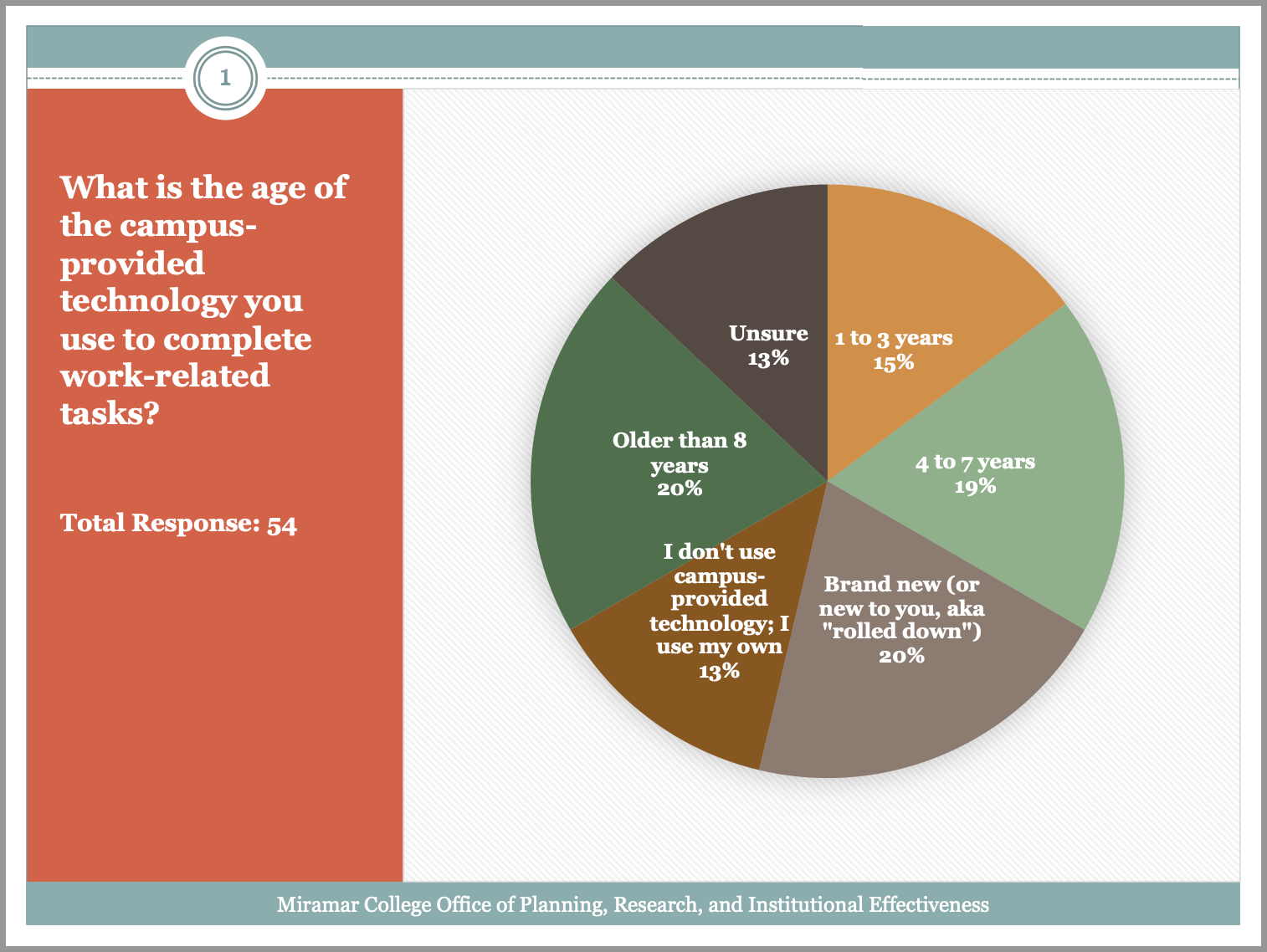 CONCERN #2: Supporting Hardware & Software Needs
Faculty cannot be properly evaluated without functional instructional tools in the classroom. (The T.C. states this is not their responsibility. This need must either be clarified and/or another party need to pursue this.)
Faculty are unaware of the college’s technology support processes. In areas where they exist, effective communication methods may be lacking. (We applaud Technology Services’ efforts in this area to create processes, support documents, and videos for the campus website. We look forward to their ongoing efforts.)
ACTION #2: Supporting Hardware & Software Needs
We ask the College Council to provide a transparent plan for addressing the aging, and in some cases, absent technology infrastructure on campus.
We ask for a clear history, timelines, and metrics for improvement that include but are not limited to upgrading classroom equipment, technology for non-standard classrooms, and resolving technology accessibility issues.
We understand that discussions may also involve District leadership as the SDCCD explores more effective ways to address all of the colleges' technology needs (see Appendix B).
CONCERN #3: Inventory
Address concerns regarding misuse and loss of technology. (“Misuse” here refers to technology being taken outside the area that purchased it. See “Technology and Related Planning Concerns from Faculty,” Appendix A, Endnotes #1 and 2.)
The current method of inventory seems unorganized and incomplete. Experiences with missing, lost, redundant, and misused technology demonstrates that the current approach is likely to cause future negative impacts not only on budgeting concerns, but on faculty and students using outdated technology.
Establish better two-way communication so that faculty, staff, and students know what technology has been replaced and how to seek replacement.
The T.C. has either stated it is not responsible for these, or it has not provided a response.
ACTION #3: Conduct a technology inventory
We ask the College Council to ensure the establishment of a central inventory mechanism.
We believe that a third-party audit of inventory, spending, budget request processes, and grant requests and disbursements may be necessary given the current nature of Miramar’s inventory.
We ask that the College Council find ways to ensure that the college community receives regular updates regarding these efforts.
We thank you for your timeand attention today.We look forward to working with you to resolvethese important matters.
Pablo Martin, Faculty Technology Liaison
Lisa Muñoz, Technology Committee Co-Chair